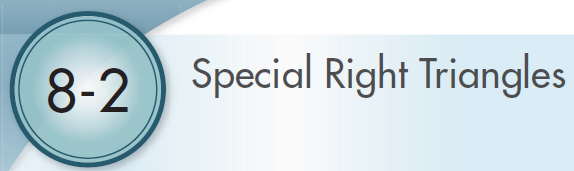 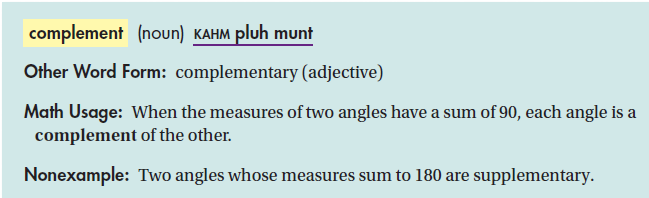 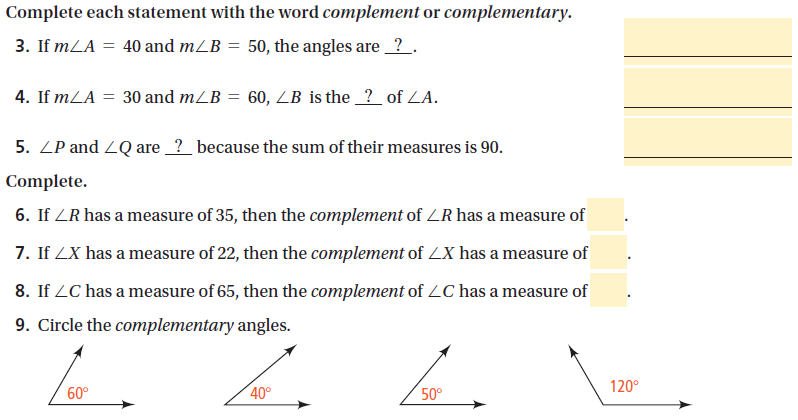 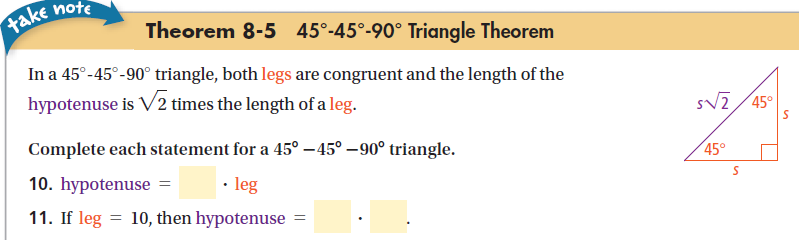 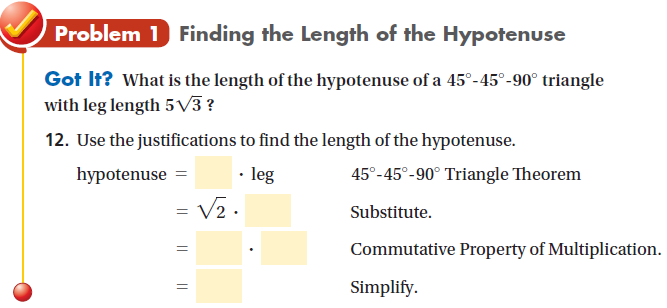 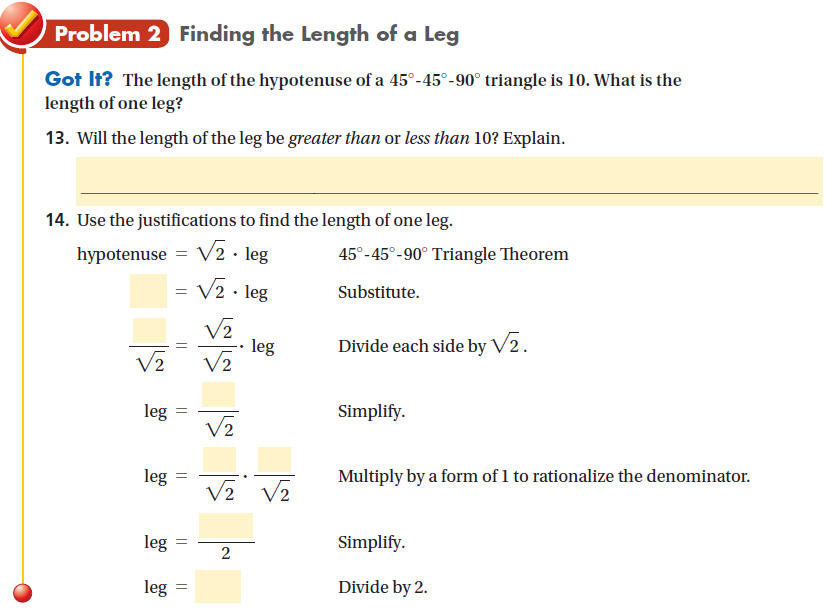 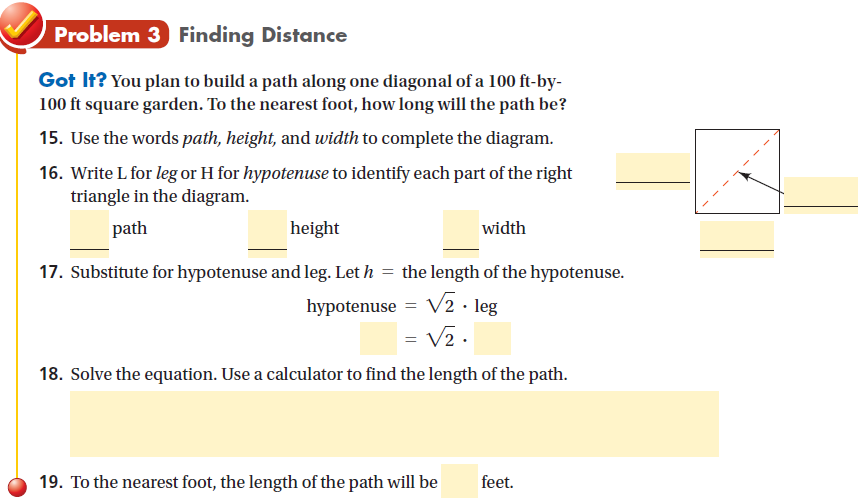 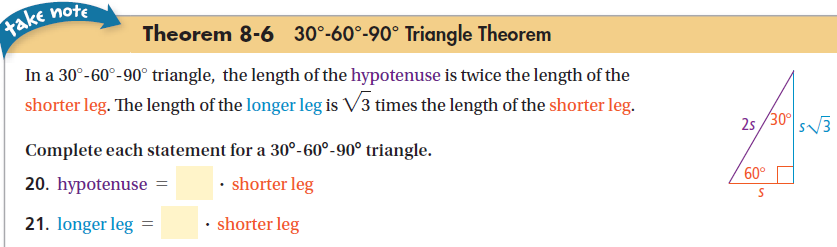 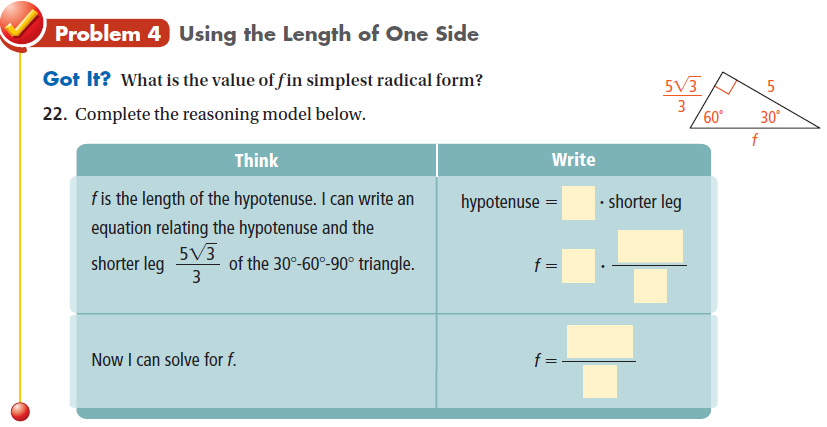 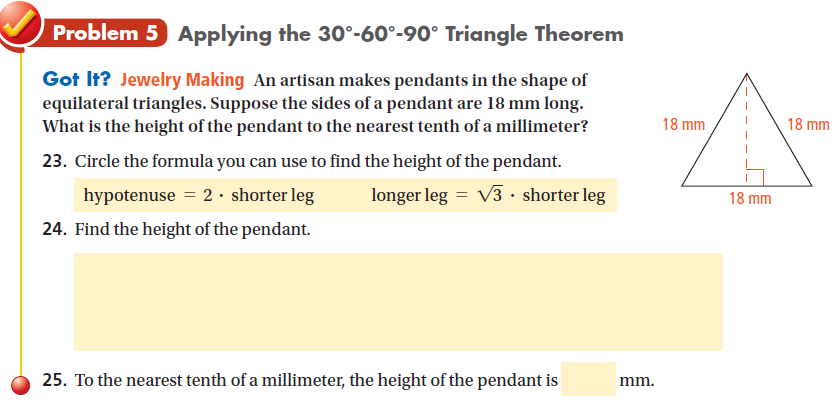 Assignment: Practice problems